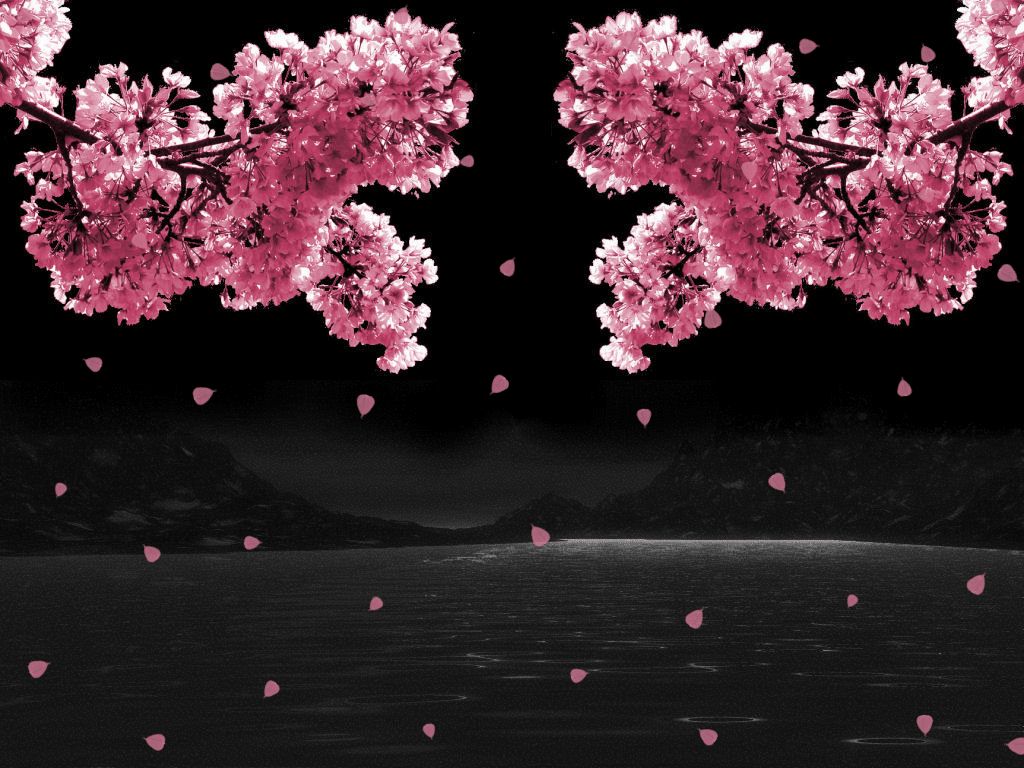 স্বাগতম
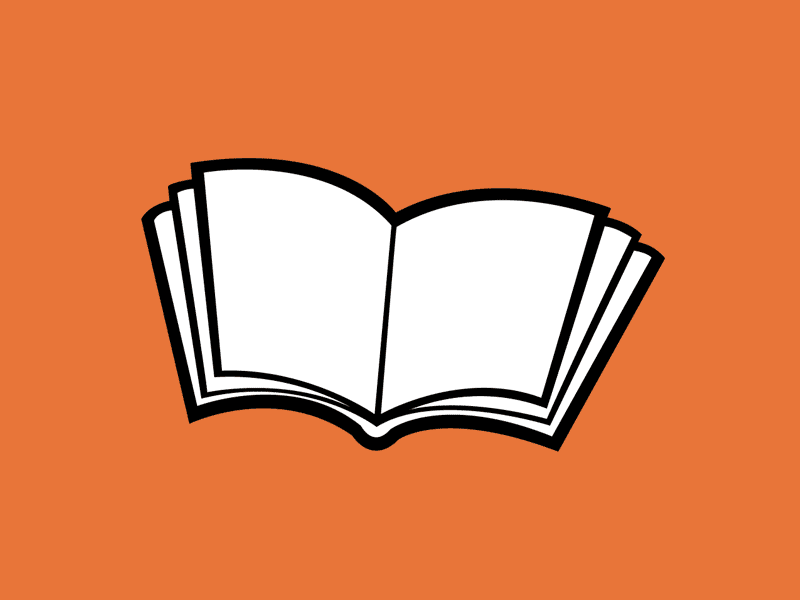 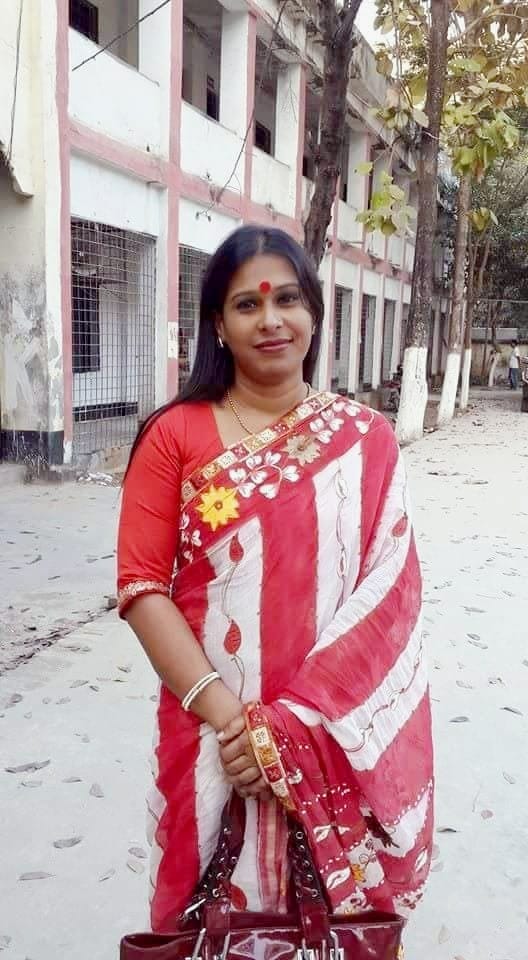 উম্মে হাবিবা
সহকারী শিক্ষক(বাংলা)
মোহাম্মদপুর সরকারি উচ্চ বিদ্যালয়
ঢাকা।
বাংলা ভাষার শব্দসম্ভার
১০ম শ্রেণি
বাংলা ২য় পত্র
শিখনফল
এই পাঠ শেষে শিক্ষার্থীরা…
১ । উৎস অনুসারে শব্দের শ্রেণিবিভাগ বলতে পারবে ;
২ । পাঁচ প্রকার শব্দের উদাহরণসহ ব্যাখ্যা করতে পারবে ;
৩ । মিশ্র শব্দ ব্যাখ্যা করতে পারবে ।
তৎসম শব্দ
বিদেশি শব্দ
অর্ধতৎসম শব্দ
উৎস অনুসারে শব্দের শ্রেণিবিভাগ
দেশি শব্দ
তদ্ভব শব্দ
তৎসম শব্দ
সম = সমান
তৎ = তার (সংস্কৃত)
যেসব শব্দ সংস্কৃত ভাষা থেকে সরাসরি বাংলা ভাষায় এসেছে এবং যাদের রূপ পরিবর্তিত হয়নি বা অপরিবর্তিত রয়েছে সেসব শব্দকে বলা হয় তৎসম শব্দ।
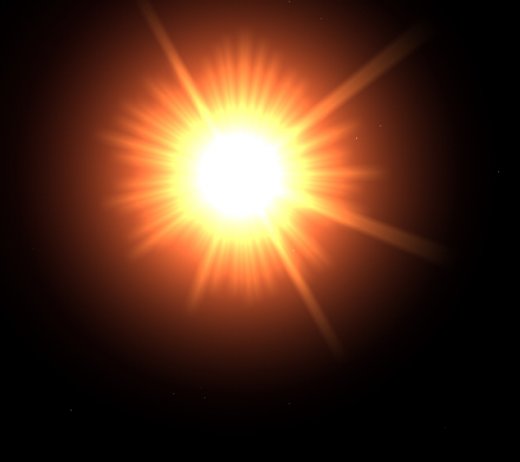 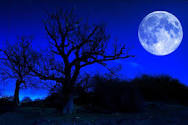 চন্দ্র
সূর্য
বাংলা ভাষায় কিছু সংস্কৃত শব্দ কিঞ্চিত পরিবর্তিত হয়ে বাংলা শব্দে ব্যবহৃত হয় সেগুলো হলো অর্ধ- তৎসম শব্দ।
অর্ধ-তৎসম শব্দ
অর্ধ-তৎসম শব্দ
তৎসম শব্দ
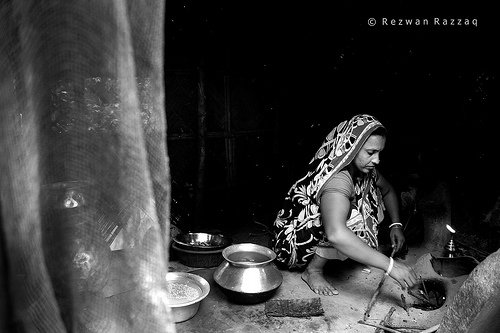 গিন্নি
গৃহিণী
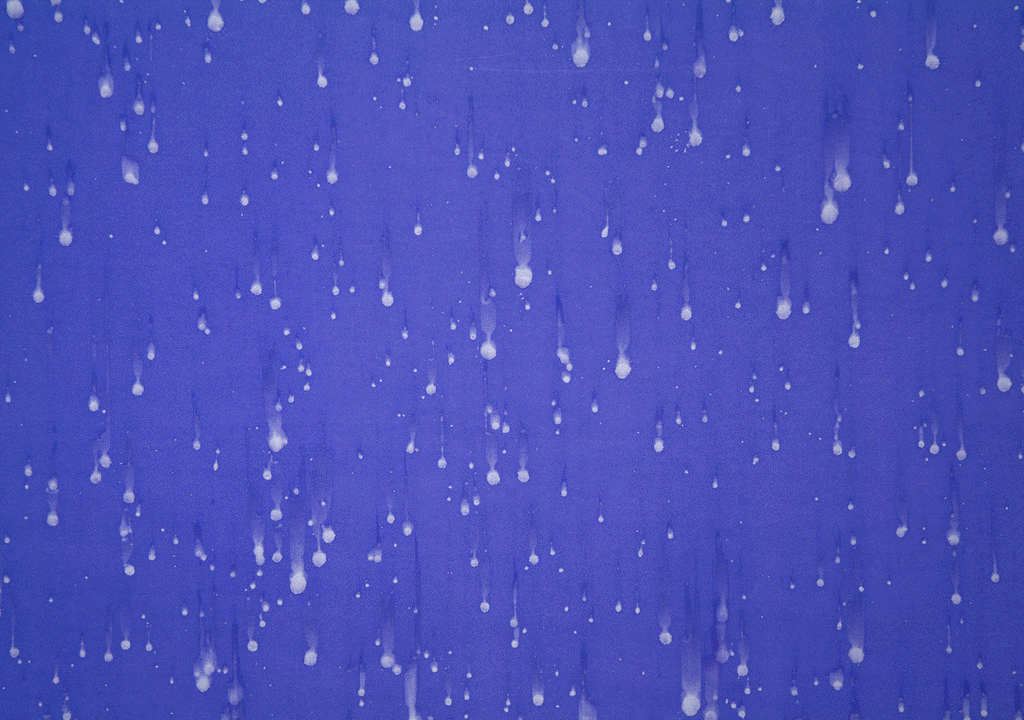 বৃষ্টি
বিষ্টি
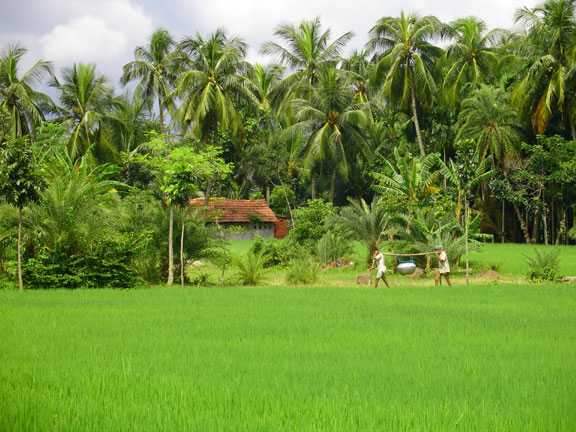 গ্রাম
গেরাম
যেসব শব্দের মূল সংস্কৃত ভাষায় পাওয়া যায় কিন্ত ভাষার বিবর্তন ধারায় প্রাকৃতের মাধ্যমে পরিবর্তিত হয়ে আধুনিক বাংলা ভাষায় স্থান করে নিয়েছে ,সেসব শব্দকে বলা হয় তদ্ভব শব্দ।
তদ্ভব শব্দ
সংস্কৃত
প্রাকৃত
তদ্ভব শব্দ
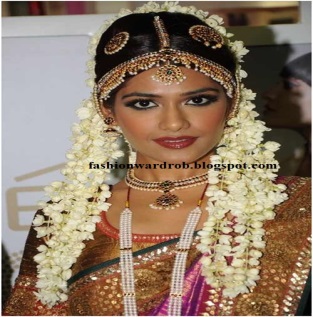 বধূ
বউ
বহু
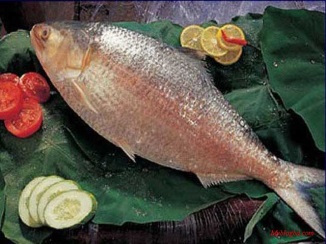 মাছ
মৎস্য
মচ্ছ
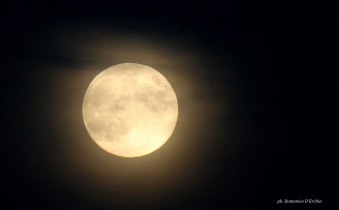 চাঁদ
চন্দ
চন্দ্র
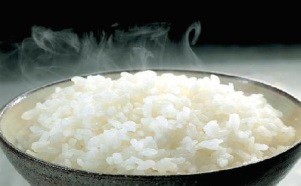 ভক্ত
ভত্ত
ভাত
দেশি শব্দ
বাংলাদেশের আদিম অধিবাসীদের ভাষা ও সংস্কৃতির কিছু কিছু উপাদান যা বাংলায় রক্ষিত রয়েছে,সেগুলোকে দেশি শব্দ বলে।
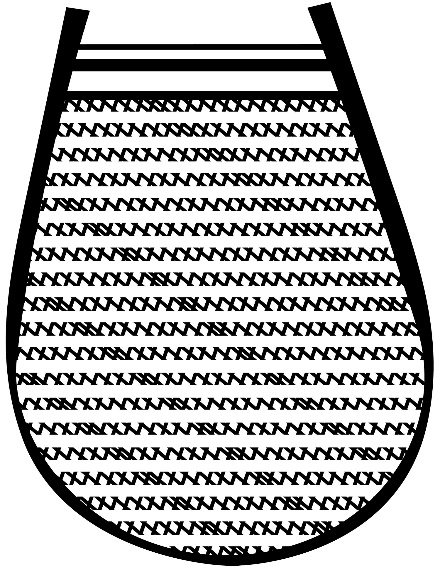 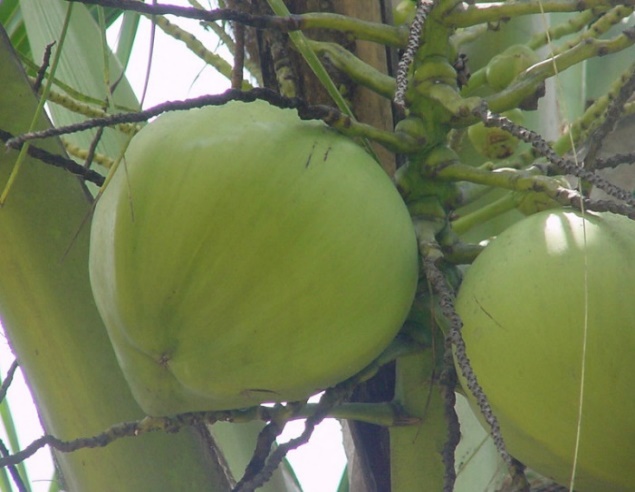 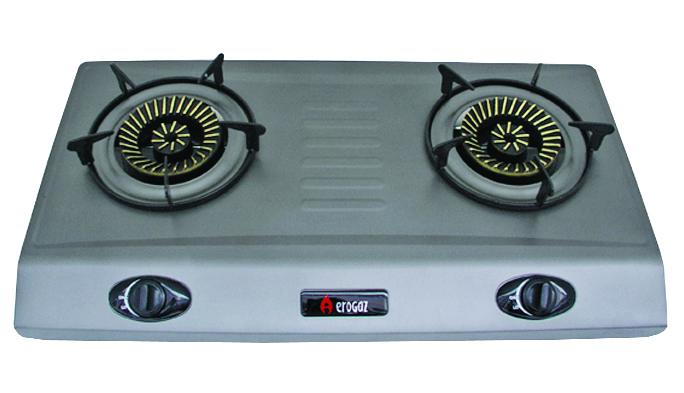 কুলা
চুলা
ডাব
বিদেশি শব্দ
আরবি শব্দ
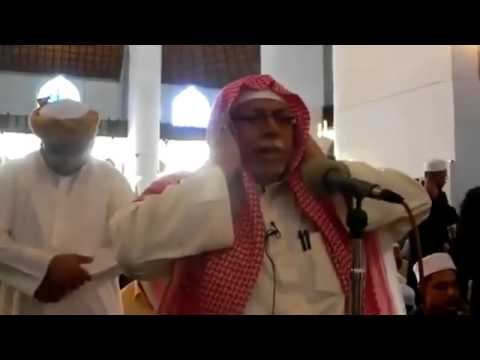 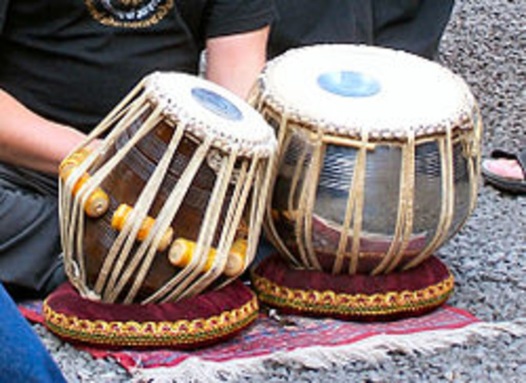 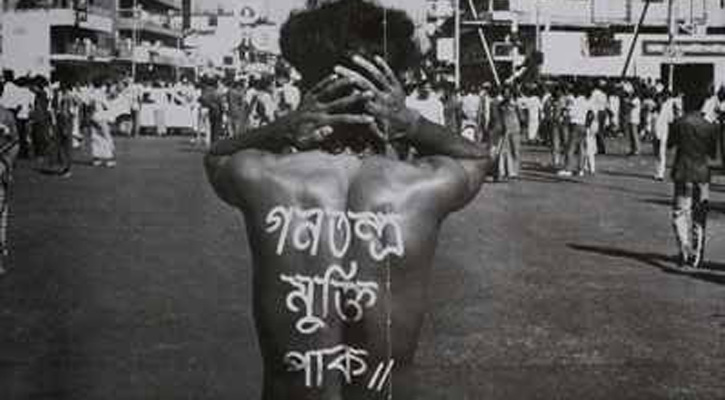 আজান
শহিদ (নূর হোসেন)
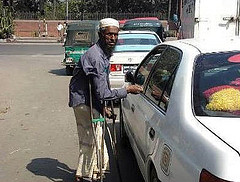 তবলা
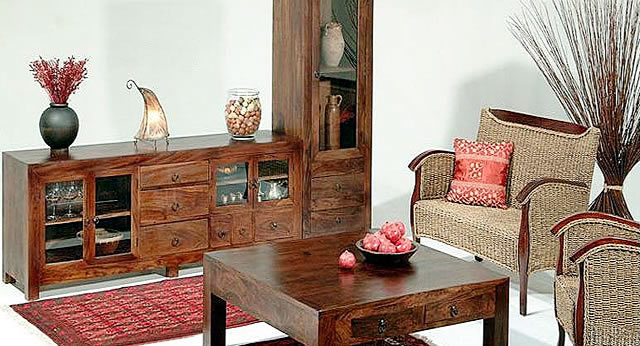 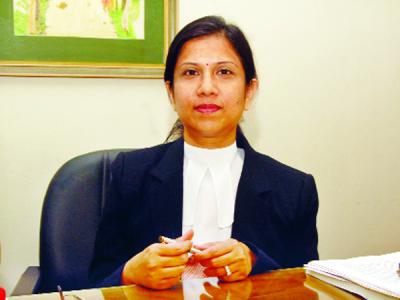 ফকির
আসবাব
উকিল
ফারসি শব্দ
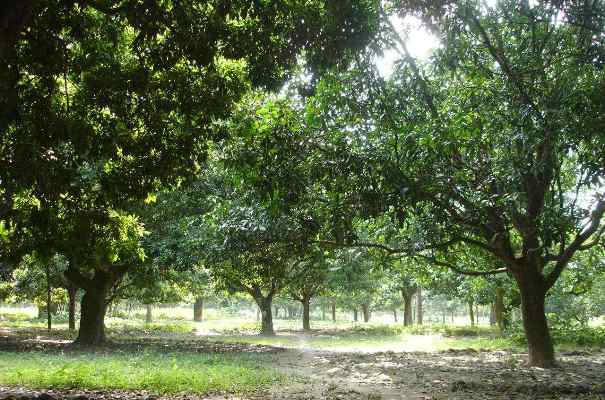 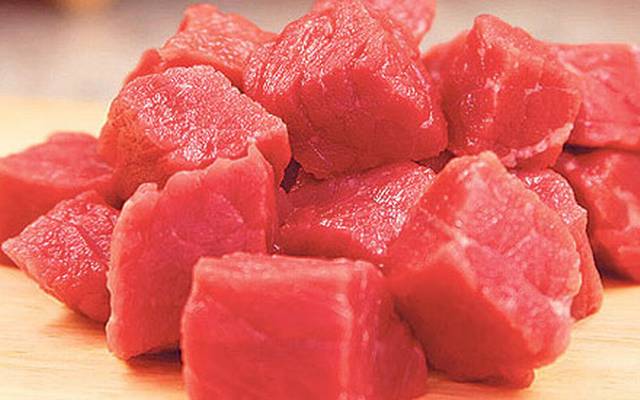 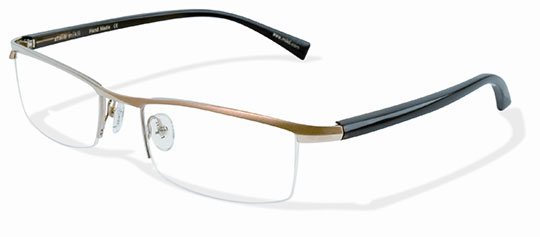 চশমা
বাগান
গোস্ত
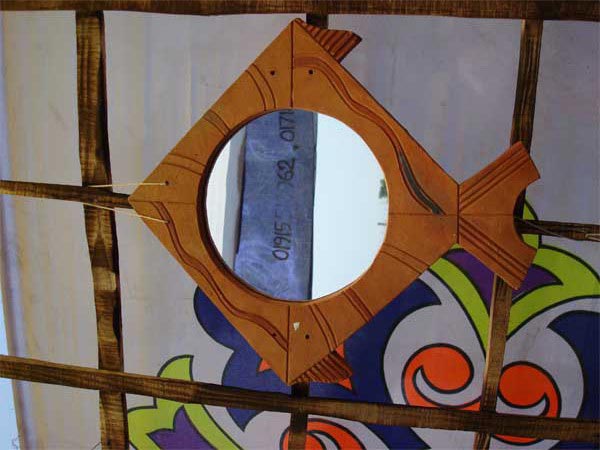 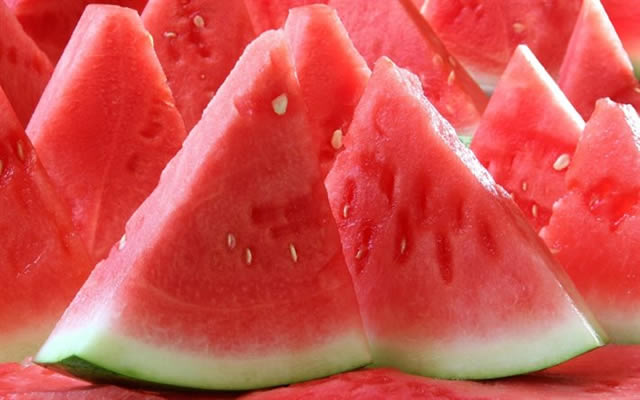 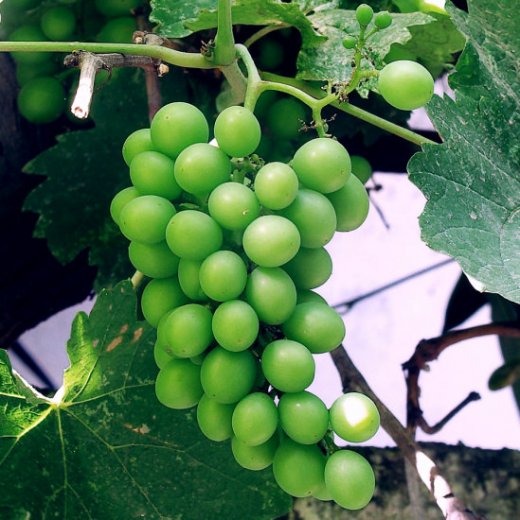 আয়না
তরমুজ
আঙ্গুর
পর্তুগিজ শব্দ
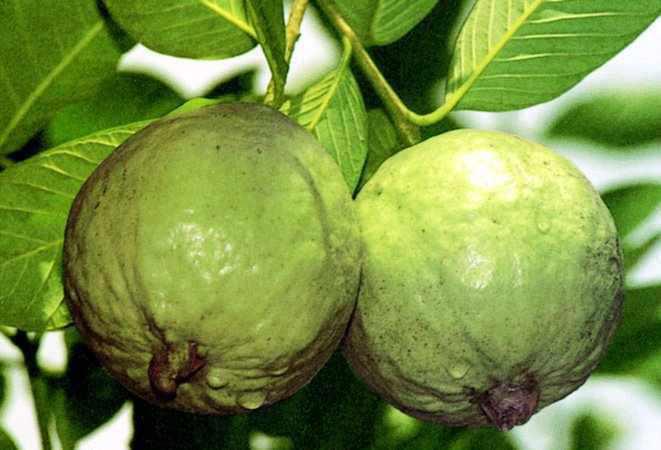 পেয়ারা
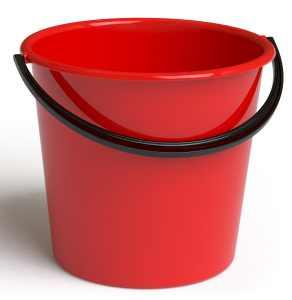 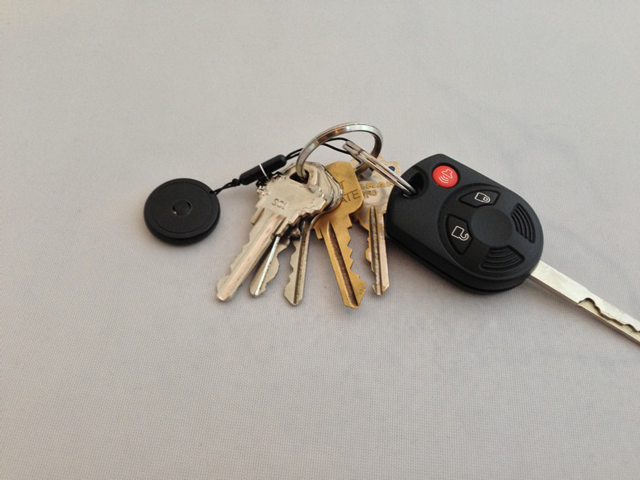 চাবি
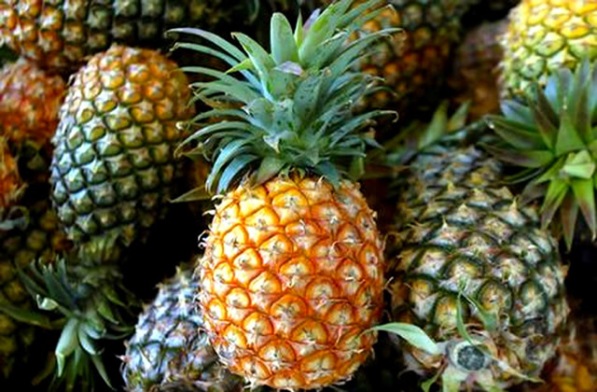 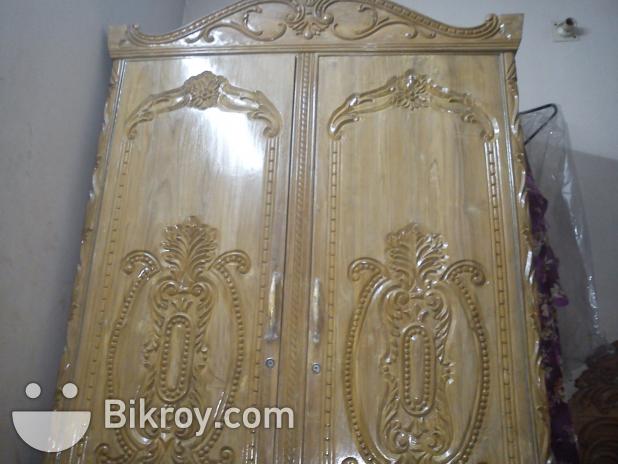 বালতি
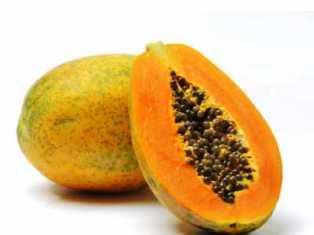 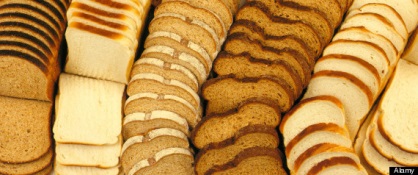 আনারস
আলমারি
পেঁপে
পাউরুটি
ইংরেজি শব্দ
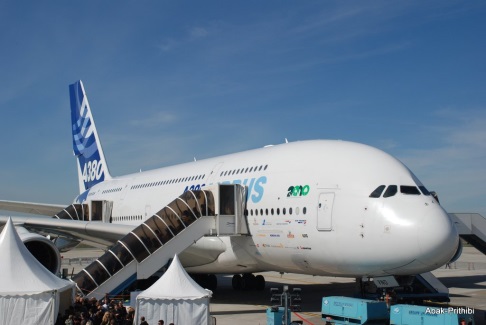 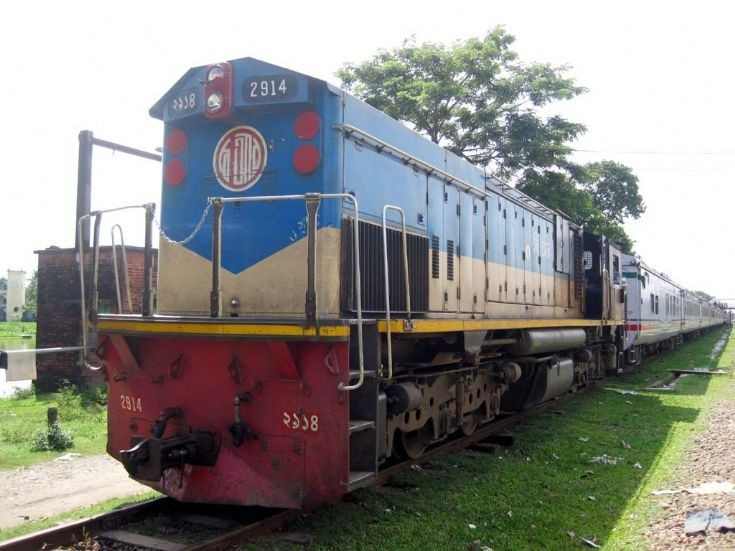 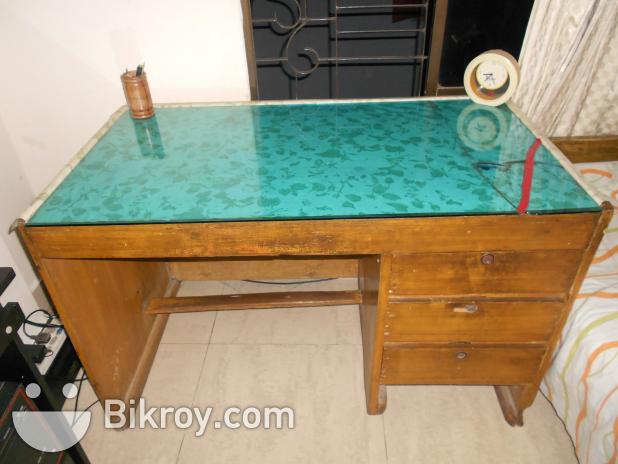 এরোপ্লেন
ট্রেন
টেবিল
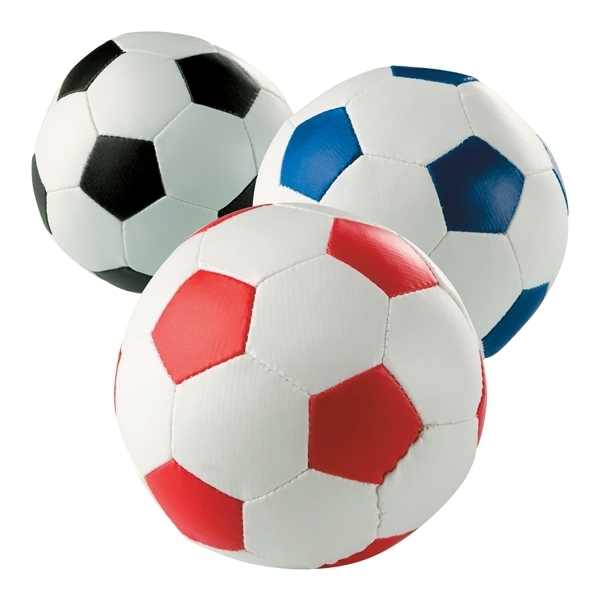 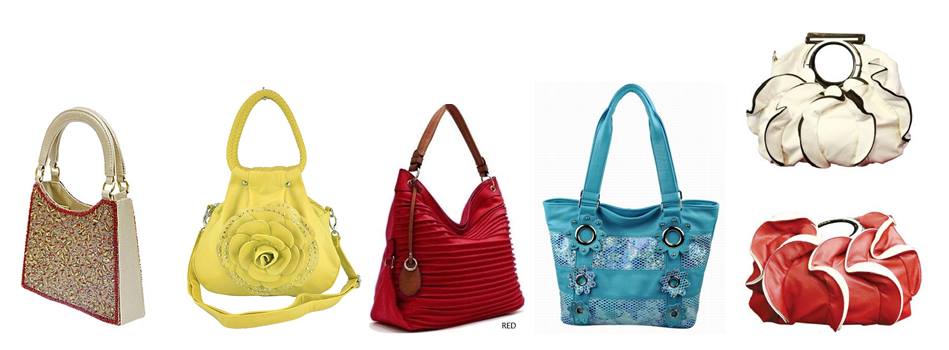 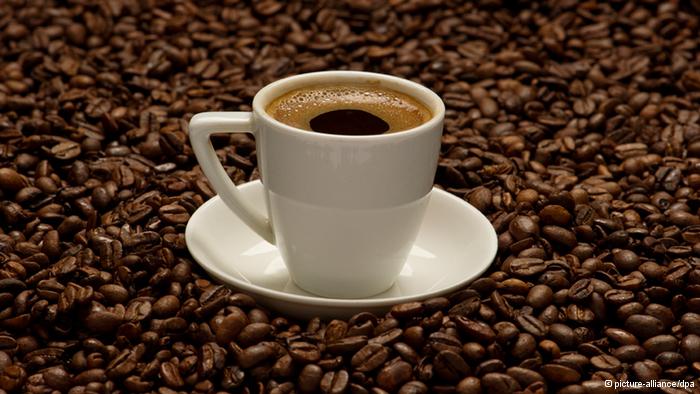 ব্যাগ
কফি
ফুটবল
জাপানি শব্দ
চীনা শব্দ
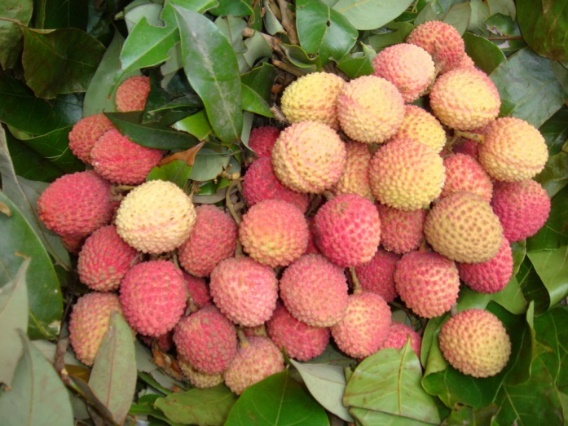 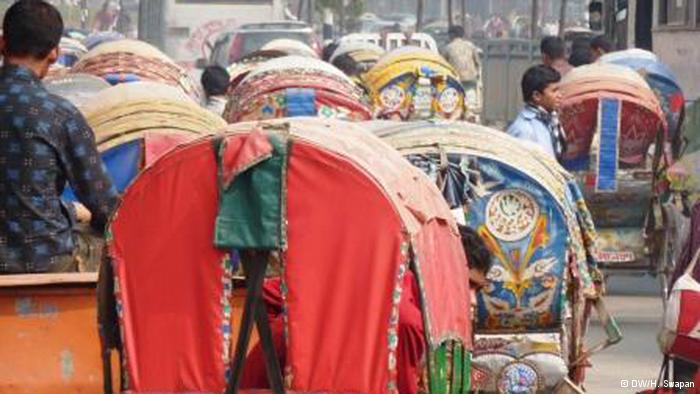 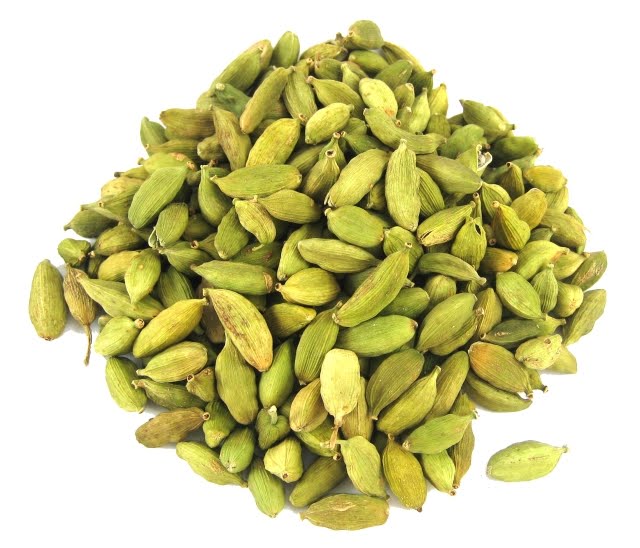 লিচু
রিকশা
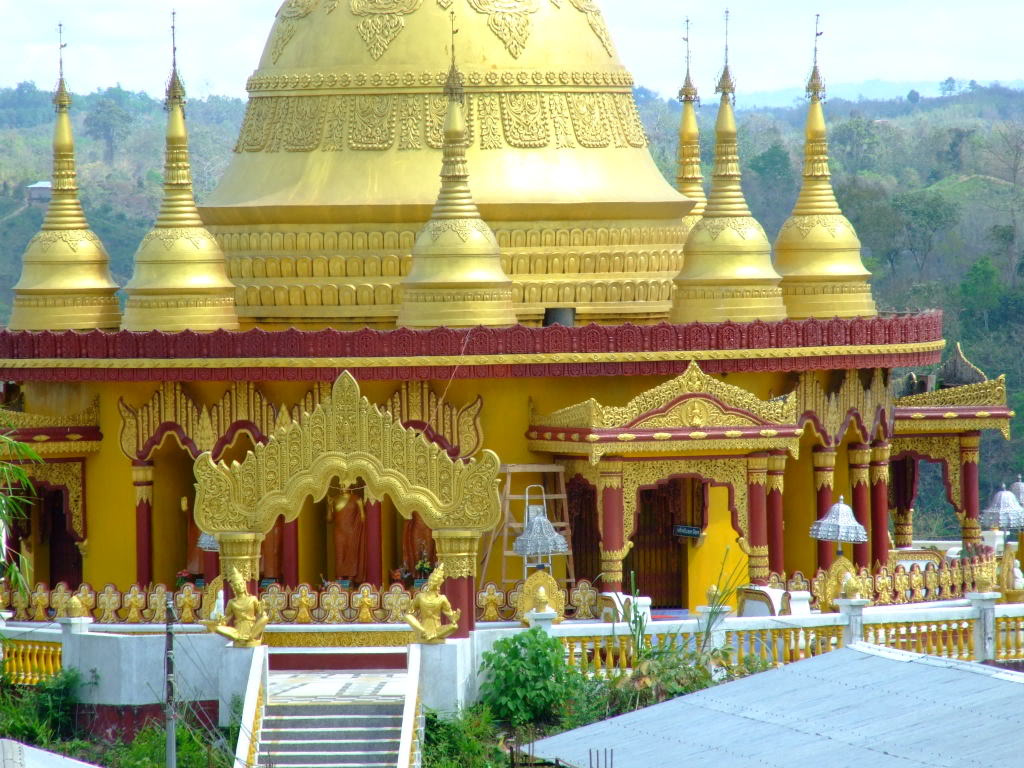 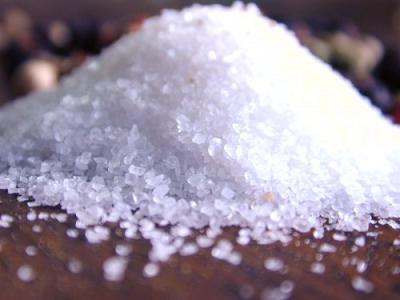 এলাচি
চিনি
প্যাগোডা
মিশ্র শব্দ
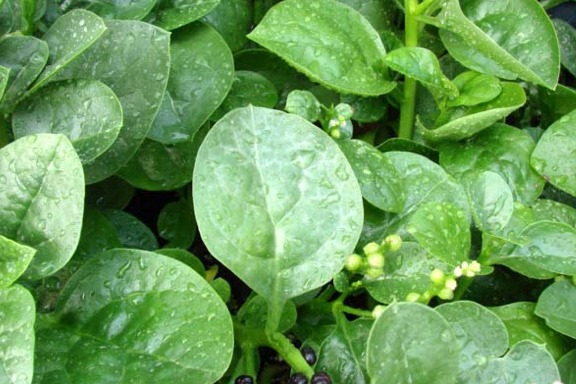 কোনো কোনো সময় দেশি ও বিদেশি শব্দের মিলনে শব্দদৈত সৃষ্টি হয়ে থাকে। এগুলোই মিশ্র শব্দ।
শাক (তৎসম শব্দ)
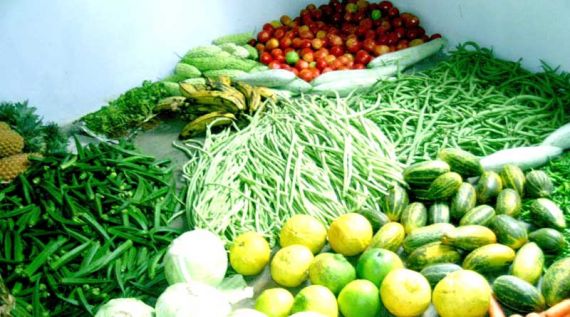 শাক+সবজি =শাকসবজি
সবজি (ফারসি শব্দ)
মূল্যায়ন
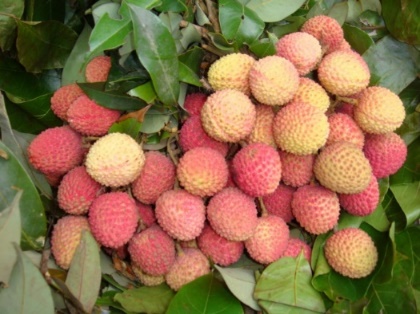 ১।
এটা কোন জাতীয় শব্দ?
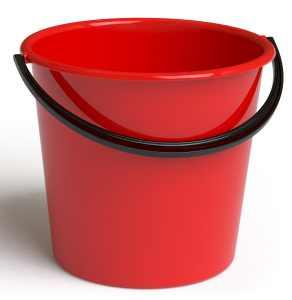 ২।
এটা কোন জাতীয় শব্দ?
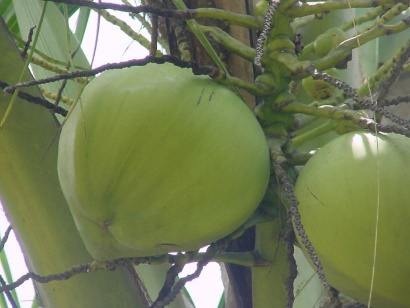 ৩।
এটি কোন জাতীয় শব্দ?
৪। ‘তৎ’-শব্দের অর্থ কী?
৫। তদ্ভব শব্দ কাকে বলে?
একক কাজ/দলীয় কাজ
১। তৎসম শব্দ কাকে বলে?(২টি উদাহরণসহ)
২। ২টি দেশি শব্দ ও ২টি বিদেশি শব্দের নাম লেখ।
নৈতিক শিক্ষা
১। লেখাপড়ার পাশাপাশি পরিবারের সকলের কাজে সহযোগিতা করবে।
ধন্যবাদ
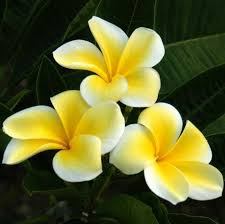 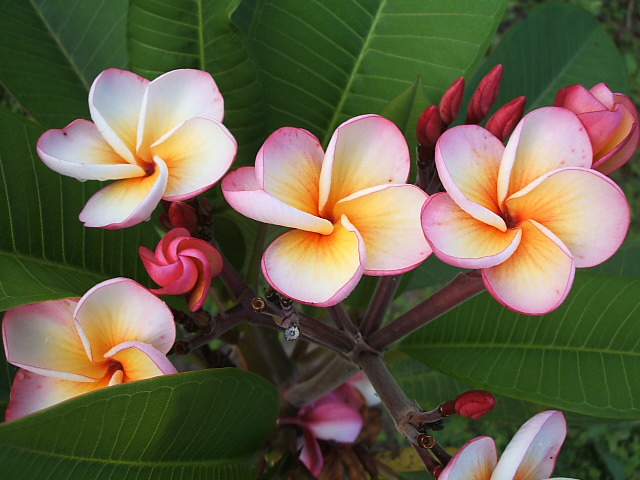